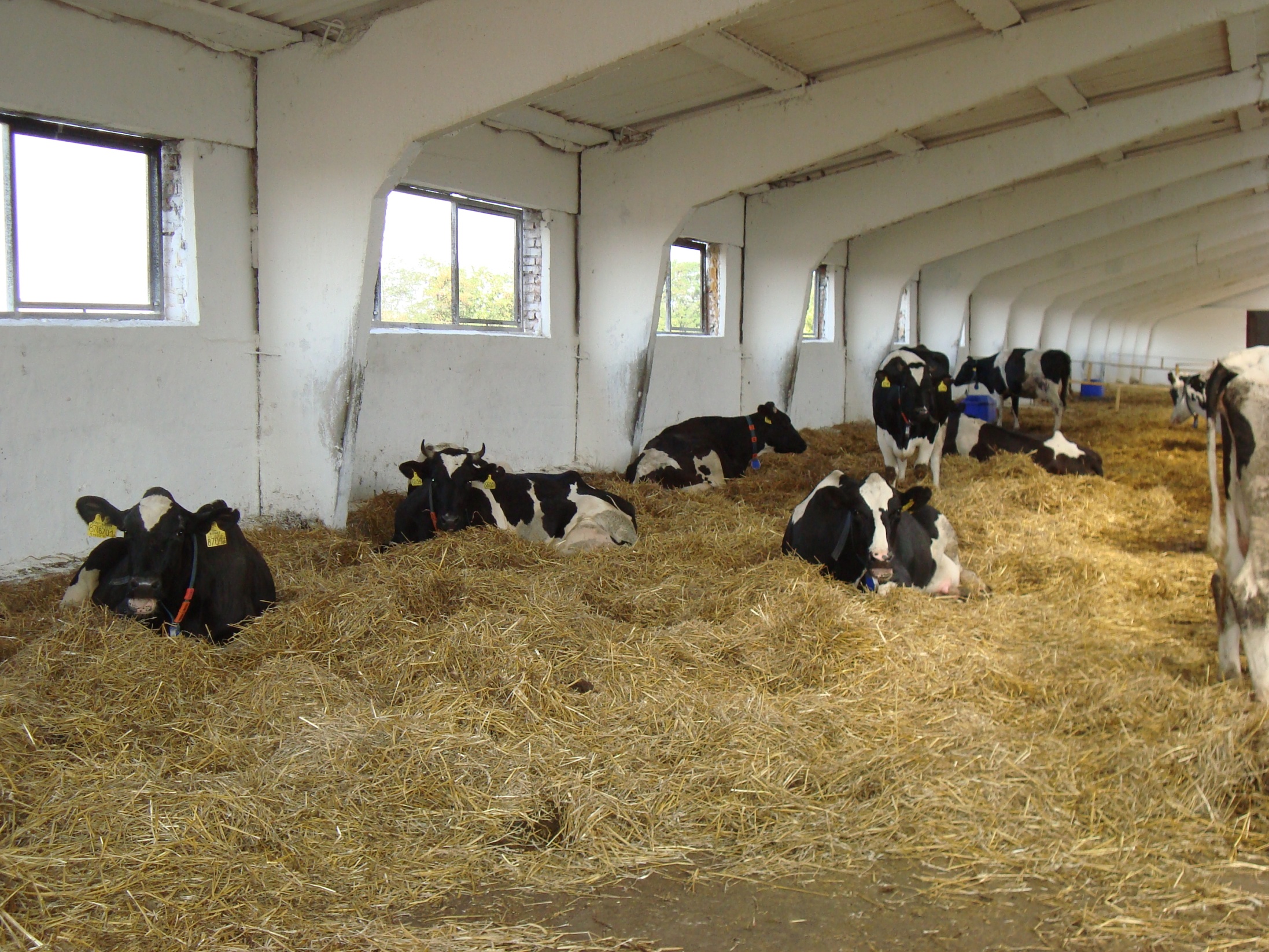 КОРМЛЕНИЕ СТЕЛЬНЫХ СУХОСТОЙНЫХ
КОРОВ
1
ЦЕЛЬ ЗАНЯТИЯ - ОСВОИТЬ МЕТОДИКУ СОСТАВЛЕНИЯ И АНАЛИЗА КОРМОВЫХ РАЦИОНОВ ДЛЯ СТЕЛЬНЫХ КОРОВ В СУХОСТОЙНЫЙ ПЕРИОД
Задание 1. Определите норму и составьте рацион для стельной сухостойной коровы на зимний период:
живая масса коровы – 500 кг,
ожидаемый в лактацию удой – 6000 кг,
упитанность средняя.
В рацион включите корма по Вашему усмотрению. В кормах рациона учтите наличие сухого вещества, ЭКЕ, обменной энергии, переваримого протеина, сахара, сырой клетчатки, кальция, фосфора, поваренной соли, кобальта, каротина.
Анализ рациона проведите по следующим показателям:
Структура рациона.
Отношение кальция к фосфору.
Сахаропротеиновое отношение.
Содержание клетчатки в % к сухому веществу.
Количество протеина, приходящееся на 1 ЭКЕ.
Количество ЭКЕ в 1 кг сухого вещества
Количество ОЭ в 1 кг сухого вещества
Вывод о сбалансированности рациона для ССК.
2
Нормы кормления ССК
Потребность сухостойных коров в Э, ПВ и БАВ определяется живой массой животных и планируемой их продуктивностью 
Потребность в ЭКЕ при ж.м. 500 кг и продуктивности 
до 3000 кг молока за лактацию 	– 9,0 ЭКЕ, 
 до 5000 кг молока (средней) 	– до 11,5 ЭКЕ, 
 > 5000 кг (высокой) 		– до 13,5 ЭКЕ
При всех уровнях продуктивности на 1 ЭКЕ требуется:
ПП – до 94-96 г
ЛИЗ - до 6 г 
МЕТ - до 2,5 г
Ca – до 9 г
Р - до 5 г
Кар - до 40-48 мг 
NaCI - до 7 г
СЖ/ЭКЕ - до 29-36 г
СК - 24 - 27 % от СВ
СПО - 0,8 – 1,0
Сах + крах / ПП – 1,7 –2,3
Са/Р – 1,8 : 1
3
Корма и рационы
Наилучшие корма для сухостойных коров и нетелей – злаково-бобовое сено, сенаж, силос, корнеплоды, комбикорм.
Сено – источник Э, П, углеводов, минеральных в-в и витаминов. Частично (30-20 %) сено может быть заменено соломой яровых культур ( ячменная, овсяная…). Всего грубых кормов рекомендуется давать до 2 - 2,5 кг на 100 кг ж.м. 
Сенаж бобово-злаковый - хороший источник ПВ, можно использовать в значительном количестве взамен грубых и сочных кормов. Уровень сенажа в рационах можно доводить до 4 -5 кг на 100 кг ж.м. животного.
Силос из злаковых трав в количестве 2-2.5 кг на 100 кг ж.м.
Корнеплодами (5 – 6 кг/сут.) или патокой кормовой (0,5 – 1,0 кг/сут.) балансируют в рационах ССК сахаропротеиновое отношение. 

Концентрированные корма – комбикорма, зерносмесь (пшеничные отруби грубого помола, овсяная дерть, льняной или подсолнечный шрот и жмых). Дают 2-3 кг на 1 голову в сутки в зависимости от продуктивности. 

ЗАПРЕЩАЕТСЯ использовать!!!!!!:
хлопковые жмыхи и шроты (при отравлениях госсиполом возможны аборты, рождение мертвых или слабых телят), мочевину (аналогичные осложнения), корнеклубнеплоды и силос в замороженном виде, а также корма, пораженные гнилью и плесенью. Нежелательно скармливать - пивную дробину, жом, мезгу и барду.
4
Примерный зимний рацион ССК с плановой продуктивностью 5000 кг молока:
Сено бобово-злаковое – 5 кг
Травяная резка – 1,0 кг
Сенаж б-з – 7 кг 
Силос кукур. – 12 кг
Корнеплоды – 5 кг
Концентраты – 2-2,5 кг
NaCI – 60 г
В рационе содержится – 12,6 ЭКЕ
5
Примерная СТРУКТУРА РАЦИОНА для ССК и нетелей:
На зимний период
грубые корма до 25 - 40 %
сочные до 40-50 % 
 в т.ч. патока до 5-7 %
 концентрированные до 20 – 30 %
 На летний период
 трава до 80 – 100 %, 
 конц. корма до 20 %.
6
СТРУКТУРА РАЦИОНА для ССК
На зимний период
грубые корма до 30%
сочные до 40 %
концентрированные до 23 %
патока до 7 %
7
8
Рацион для ССК коров на зимний период
 (живая масса 500 кг, планируемый удой 6000 кг)
1. Подготовить таблицу для выполнения задания
9
Рацион для ССК коров на зимний период
 (живая масса 500 кг, планируемый удой 6000 кг)
2. Выбрать корма для рациона!
10
Рацион для ССК коров на зимний период
 (живая масса 500 кг, планируемый удой 6000 кг)
3. Выбрать норму для животного согласно его продуктивности и физиологического состояния!
11
Рацион для ССК коров на зимний период
 (живая масса 500 кг, планируемый удой 6000 кг)
4. Распределяем норму ЭКЕ по кормам согласно структуры рациона!
грубые корма - до 30%; сочные - до 40 %; в т.ч. патока - до 7 %; концентрированные - до 23 %
100 % - 13,2 ЭКЕ
30 % - Х ЭКЕ Х=4,01 Обязательно проверить сумму ЭКЕ - отклонение от нормы – 5%, по всем остальным показателям – 5-7 %.
12
Рацион для ССК коров на зимний период
 (живая масса 500 кг, планируемый удой 6000 кг)
5. Рассчитываем сколько корма содержится в рассчитанных нами ЭКЕ
а. Сено разнотравное: в 1 кг сена - 0,68 ЭКЕ
 Х кг сена - 4,01 ЭКЕ Х= 5,9 кг. Аналогичный расчет по другим кормам.
Соль поваренная согласно нормы – 105 г
13
Рацион для ССК коров на зимний период
 (живая масса 500 кг, планируемый удой 6000 кг)
6. Находим сколько содержится питательных веществ в рассчитанном количестве корма
 а. Сено разнотравное: в 1 кг сена - 0,868 кг СВ
 5,9 кг сена - Х кг СВ Х= (5,9 * 0,868)/1,0 = 5,12 кг. Аналогично ведем расчет по всем остальным питательным веществам и по всем нижеприведенным кормам!
14
Рацион для ССК коров на зимний период
 (живая масса 500 кг, планируемый удой 6000 кг)
7. Балансируем рацион по кальцию!!!
Дефицит кальция составил – 7,5 г. Учебник «Кормление с.-х. животных» (В.И. Трухачев и др.) приложение 4. Вводим в рацион минеральный корм, содержащий кальций – мел. В 100 г мела (в среднем) содержится 37,4 г кальция. 
Составляем пропорцию: 100 г – 37,4 г Са 
 Х г – 7,5 г Са Х= 7,5*100/37,5 = 20 г
15
Рацион для ССК коров на зимний период
 (живая масса 500 кг, планируемый удой 6000 кг)
8. Балансируем рацион по фосфору!!!
Дефицит кальция составил – 34,6 г. Учебник «Кормление с.-х. животных» (В.И. Трухачев и др.) приложение 4. Вводим в рацион минеральный корм, содержащий кальций – динатрийфосфат кормовой. В 100 г ДНФК содержится 20,0 г фосфора. 
Составляем пропорцию: 100 г – 20,0 г Р 
 Х г – 34,6 г Р Х= 34,6*100/20 = 173 г
16
Рацион для ССК коров на зимний период
 (живая масса 500 кг, планируемый удой 6000 кг)
9. Балансируем рацион по кобальту!!!
Дефицит кобальта составил – 4,4 мг. Учебник «Кормление с.-х. животных» (В.И. Трухачев и др.) приложение 5. Вводим в рацион минеральную подкормку, содержащую кобальт – Кобальт сернокисл., мг. Расчет: переводим микроэлемент Со в соль – 4,4 мг*4,831 (коэффициент перевода в соль)= 21 мг
17
Рацион для ССК коров на зимний период
 (живая масса 500 кг, планируемый удой 6000 кг)
10. Балансируем рацион по каротину!!!
Дефицит каротина составил – 407 мг каротин, под действием ультрафиолетовых лучей он разрушается, поэтому берем с запасом 500 мг. Вводим в рацион каротин содержащую добавку – Бетацинол. Расчет: в 100 мл Бетацинола - 2000 мг каротина
 Х мл Бетацинола - 500 мг каратина Х=500*100/2000= 25 мл
18
Рацион для ССК коров на зимний период
 (живая масса 500 кг, планируемый удой 6000 кг)
11. Анализ рациона:
Структура рациона: грубые корма - 30 % (сено 4,01/13,37*100)
 сочные корма - 39,7 % (силос+ сенаж – (2,65+2,66)/13,37*100))
 патока свекловичная – 7,3 % ( 0,98/13,37*100)
 конц. корма - 23 % (дерти+жмых – ( 1+1+1)/13,37*100));
2. Сахаропротеиновое отношение – 0,90 (1117/1242);
3. Отношение Са к Р – 1,73 (130,0/75,0);
4.Количество сырой клетчатки в СВ рациона – 26,6 % (3826/1000/14,4*100);
5. Количество переваримого протеина в расчете на 1 ЭКЕ – 92,9 г (1242/13,37)
6. В 1 кг СВ рациона содержится: ОЭ - 9,3 МДж (133,7/14,4)
 ЭКЕ – 0,93 (13,37/14,4)
19
11. Анализ рациона:
Структура рациона:
грубые корма - 30 % (сено 4,01/13,37*100)
сочные корма - 39,7 % (силос+ сенаж – (2,65+2,66)/13,37*100))
патока свекловичная – 7,3 % ( 0,98/13,37*100)
конц. корма - 23 % (дерти+жмых – ( 1+1+1)/13,37*100));
Сахаропротеиновое отношение – 0,90 (1117/1242);
Отношение Са к Р – 1,73 (130,0/75,0);
Количество сырой клетчатки в СВ рациона – 26,6 % (3826/1000/14,4*100);
Количество переваримого протеина в расчете на 1 ЭКЕ – 92,9 г (1242/13,37)
В 1 кг СВ рациона содержится: ОЭ – 9,3 МДж (133,7/14,4), ЭКЕ – 0,93 (13,37/14,4)

Вывод: рацион на зимний период для стельной сухостойной коровы сбалансирован по всем питательным веществам
20